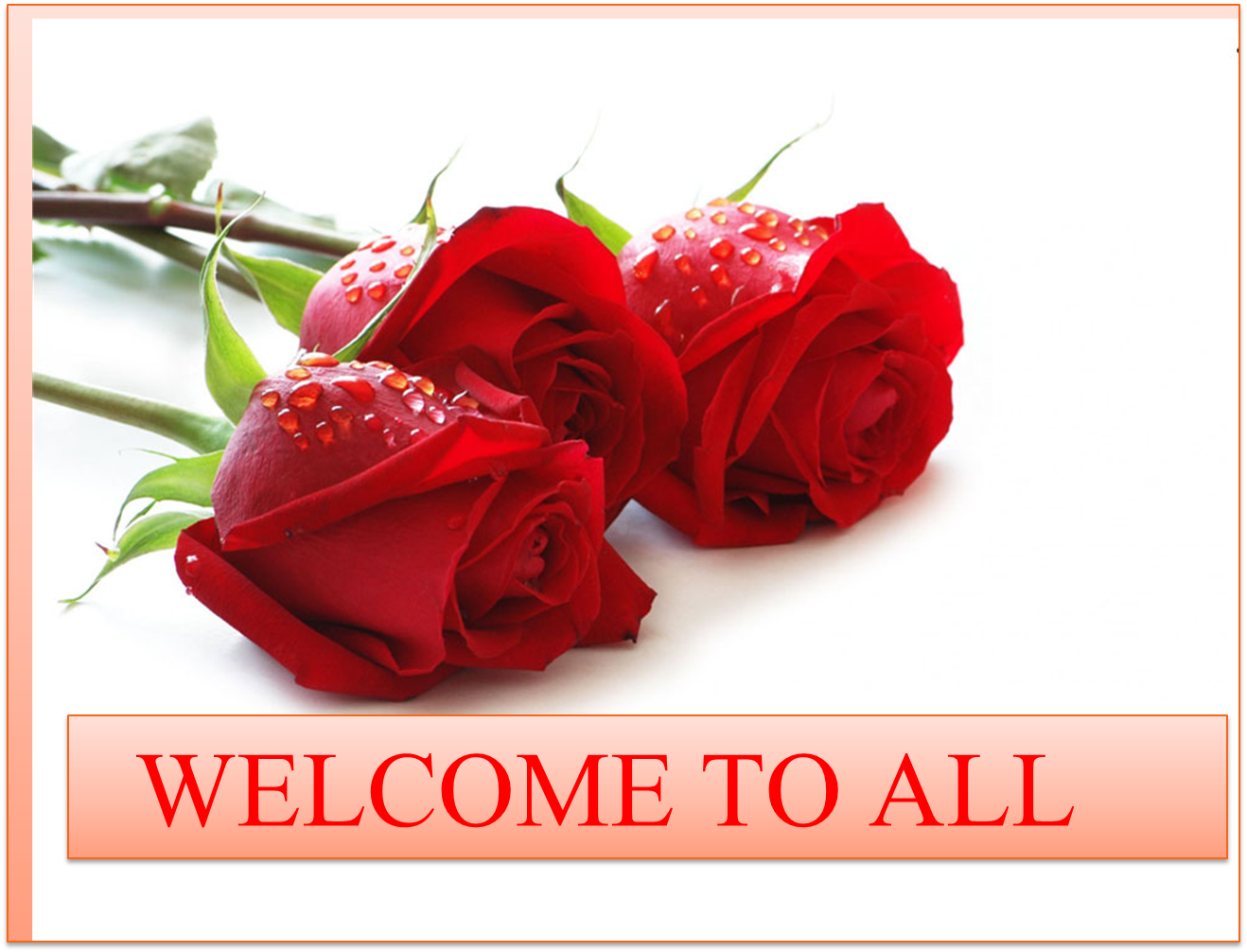 স্বাগতম
শিক্ষক পরিচিতি
   মোহাম্মদ আলী
 সহকারী শিক্ষক
মানিকদিয়া সরকারী প্রাথমিক বিদ্যালয় । 
ডেমরা,ঢাকা।
মোবাইলঃ০১৬৭৫৭৪৫০৫৪
পাঠ পরিচিতি  
   শ্রেণিঃ তৃতীয়
         বিষয়ঃ প্রাথমিক গণিত
     পাঠের শিরোনামঃ প্রতীক (<,>)       
সময়ঃ ৩৫ মিনিট
শিখনফল
১ । এক হাজার পর্যন্ত যে কোন দুইটি সংখ্যার মধ্যে     কোনটি বড় এবং কোনটি ছোট তা তুলনা করতে পারবে।

 ২ । দশ হাজার পর্যন্ত যে কোন দুইটি সংখ্যার মধ্যে কোনটি বড় এবং কোনটি ছোট তা নির্নয় করতে পারবে।
   
৩ । দশ হাজার পর্যন্ত যে কোন দুইটি সংখ্যার বড় ছোট  প্রকাশ করতে প্রতিক (<,>) ব্যবহার করতে পারবে ।
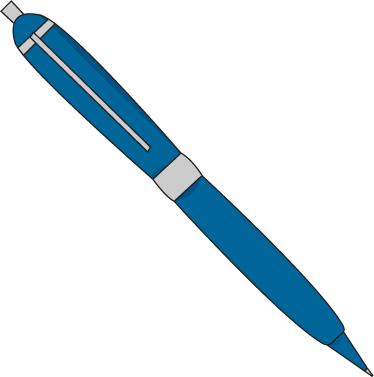 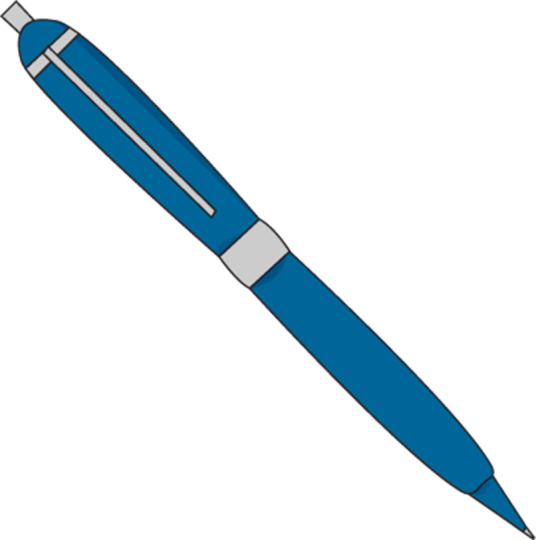 ছোট কলম
বড় কলম
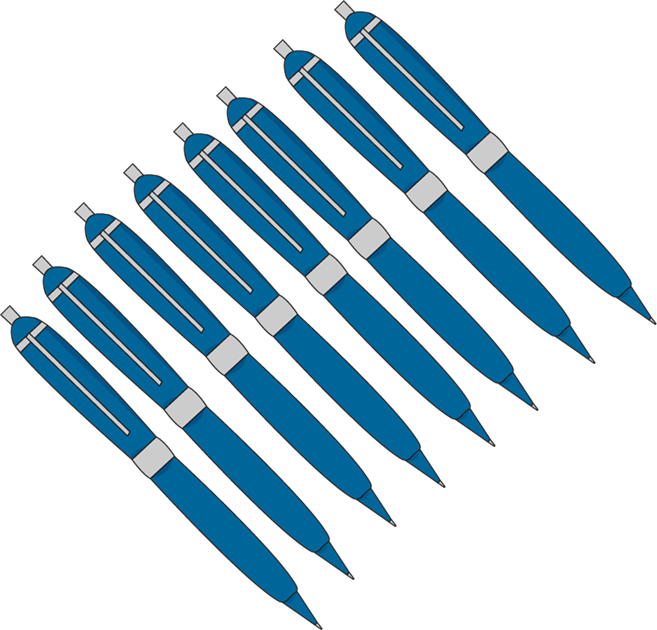 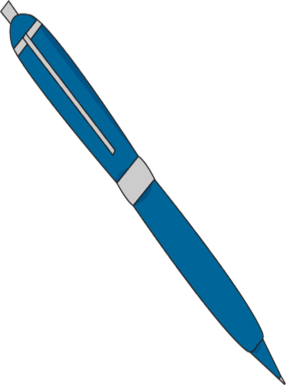 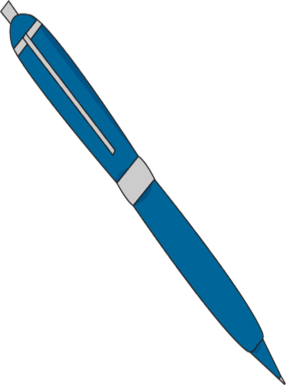 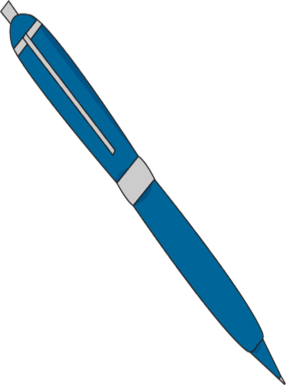 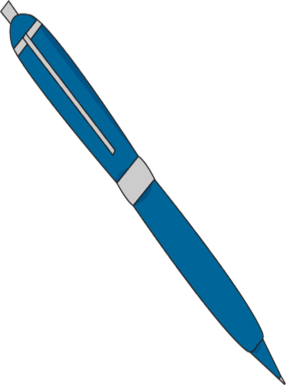 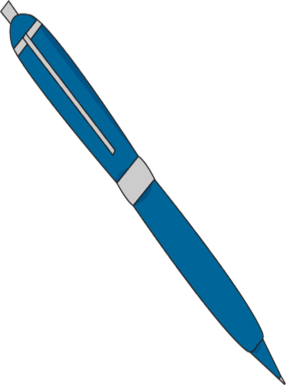 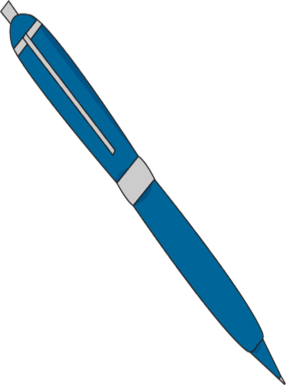 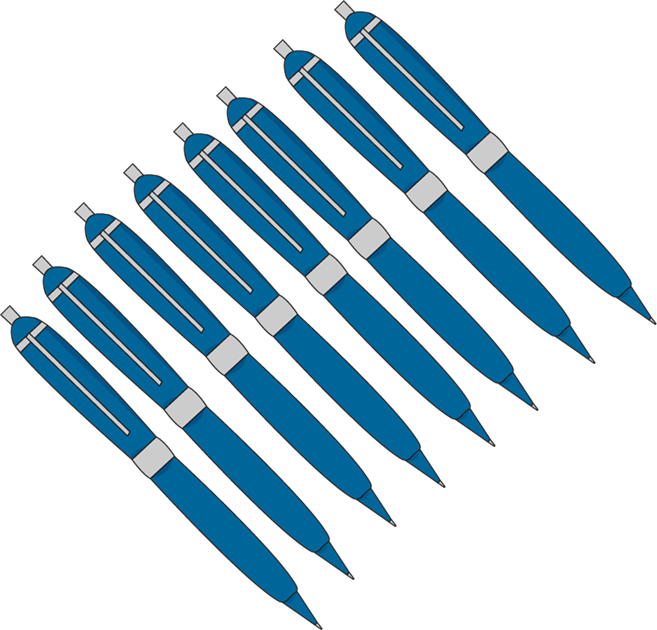 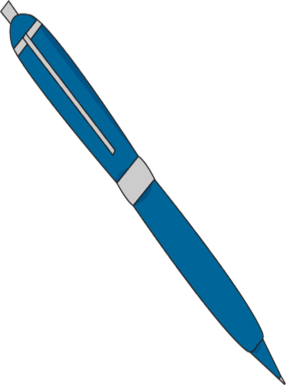 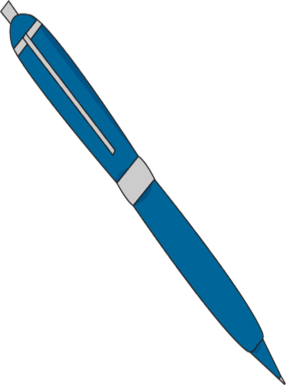 ৮ টি কলম
১৬ টি কলম
২০০
১০০
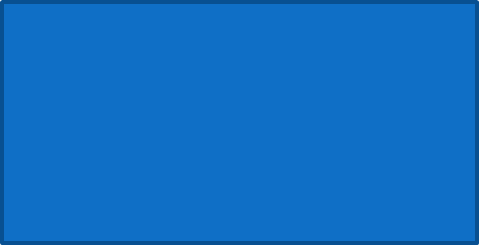 ৫২৯
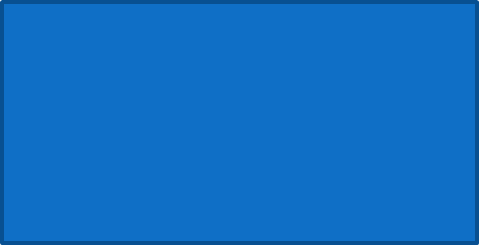 ৫৩০
প্রতিক
> = বড় চিহ্ন
 < = ছোট চিহ্ন
>
১১১১
১১০৯
>
২৫৮৬
২৫৮৫
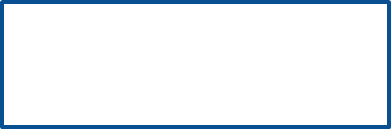 >
৮৯৯০
৮৮৮৮
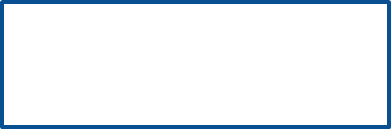 <
৯৯৯৯
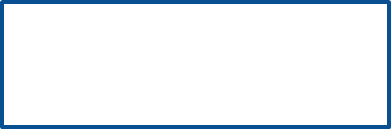 ১০০০০
>
৭১০৯
৭০৯৯
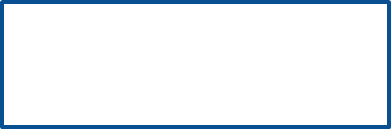 লাল দল  -
>
৮২৭২
৮২৭৯
১০০০০
হলুদ দল -
৯০০০
<
2341
2314
>
1।
1।
5441
5432
<
5441
5432
২।
২।
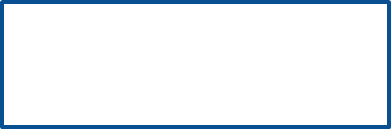 6776
6776
6767
6767
৩।
৩।
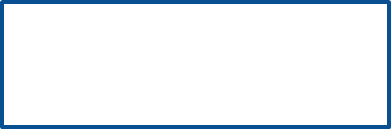 >
যে আংকগুল আজকে করলাম সেগুলো বাসায় আনুশীলন করবে।
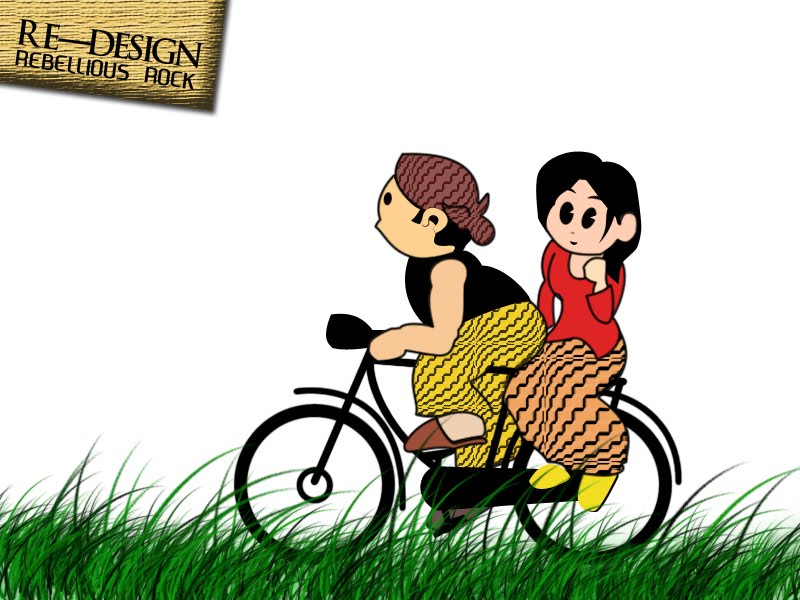 ধন্যবাদ